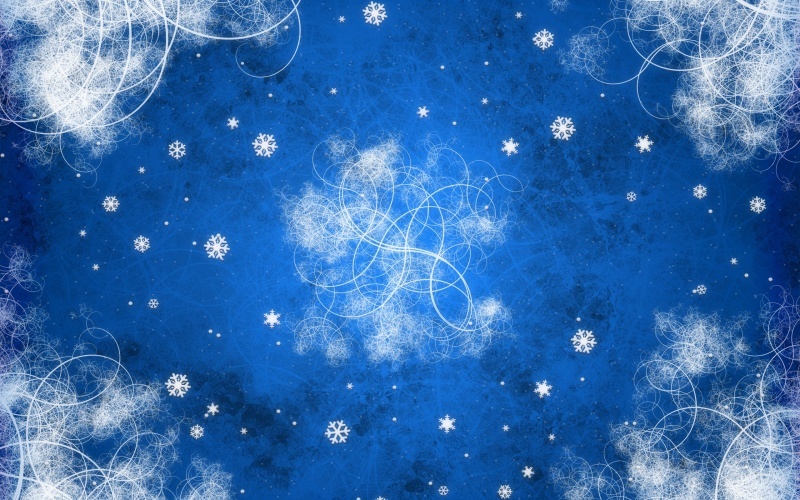 Муниципальное бюджетное дошкольное образовательное учреждение детский сад «Оленёнок», п.Тазовский
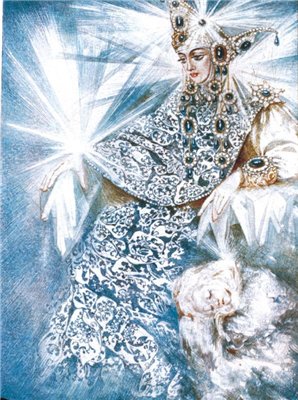 Здравствуй!
Занятие №2декабрь старшая группа
Зимушка  - зима!
Составила: музыкальный руководитель 
Емелова Ольга Николаевна
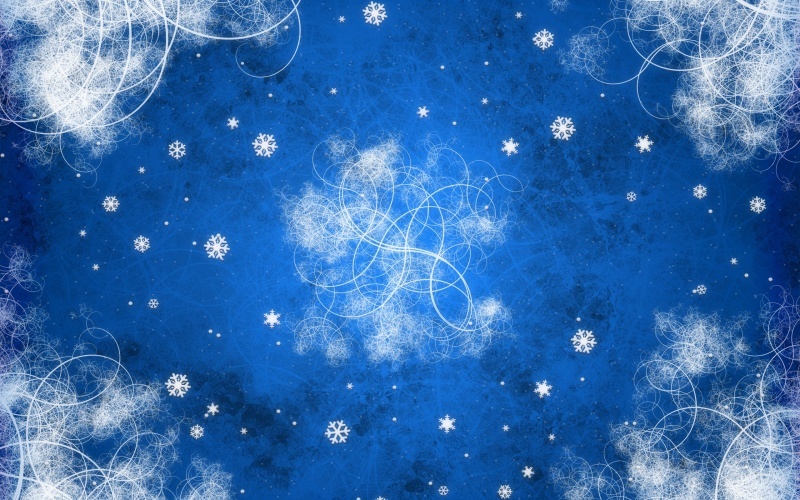 Слушание музыки
Д.Кабалевский «Клоуны»
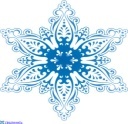 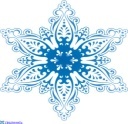 Пункт 1
Пункт 2
Пункт 3
Вложенный пункт 1
Вложенный пункт 2
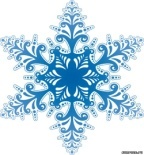 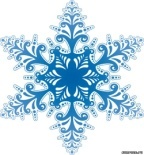 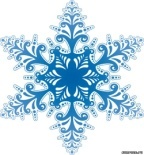 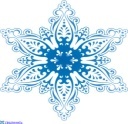 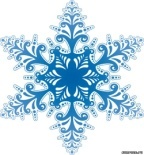 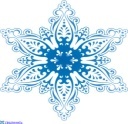 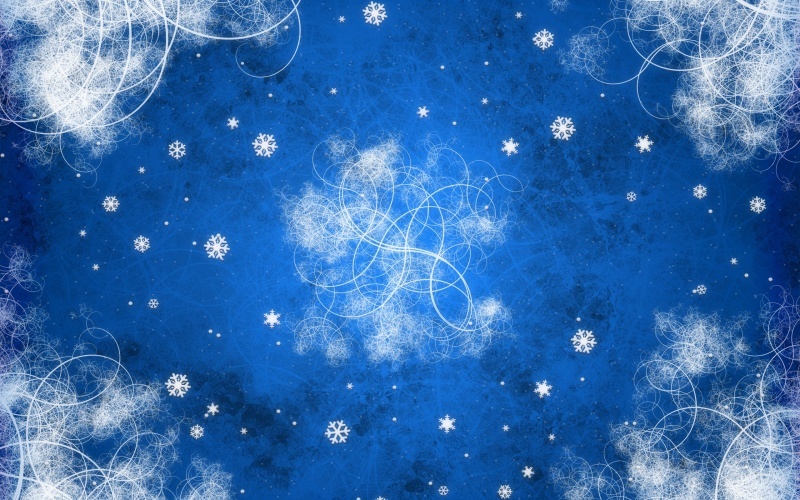 Пальчиковая игра
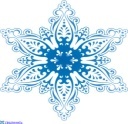 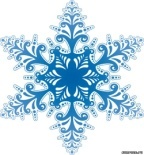 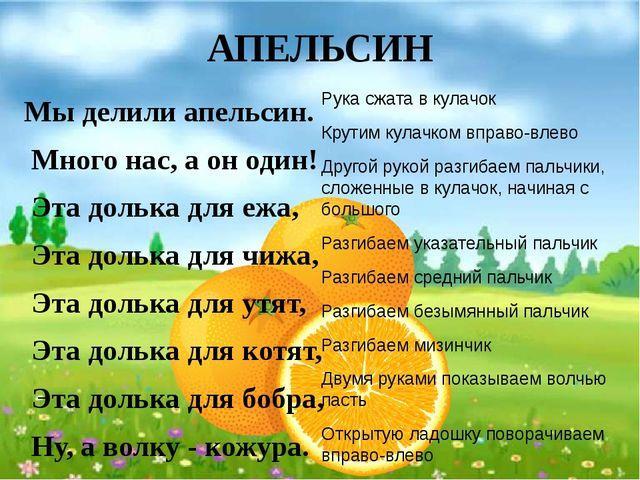 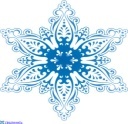 Пункт 1
Пункт 2
Пункт 3
Вложенный пункт 1
Вложенный пункт 2
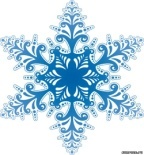 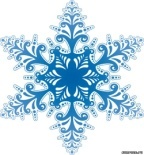 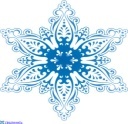 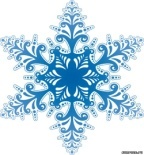 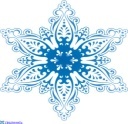 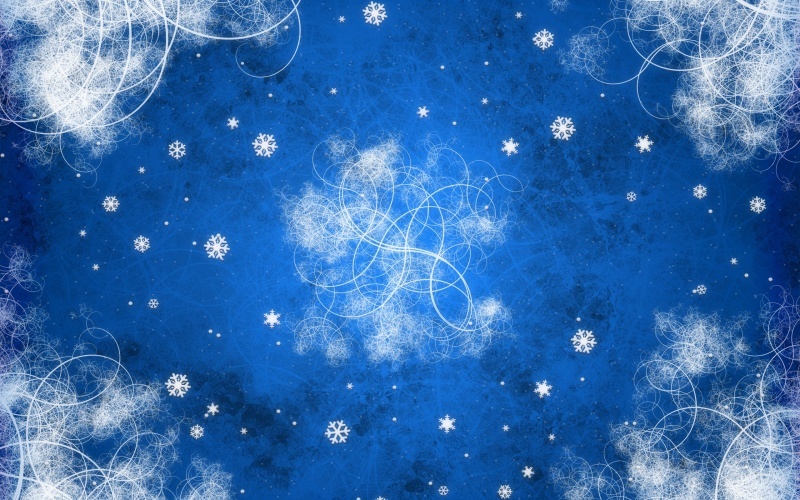 1. Ай, какой хороший, добрый Дед Мороз!
Ёлку нам на праздник из лесу принес.

Припев:
Огоньки сверкают — красный, голубой.
Хорошо нам, ёлка, весело с тобой.

2. Мы убрали ёлку в праздничный наряд,
Звёздочки на ветках весело горят.

3. Здравствуй, наша ёлка, здравствуй Новый год.
Каждый пусть у ёлки спляшет и споёт
Пение « Дед Мороз» муз.В.Витлина
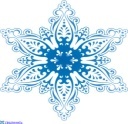 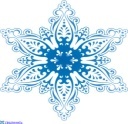 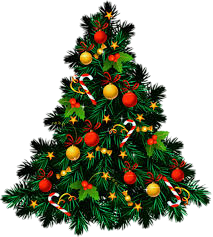 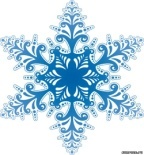 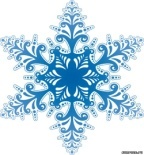 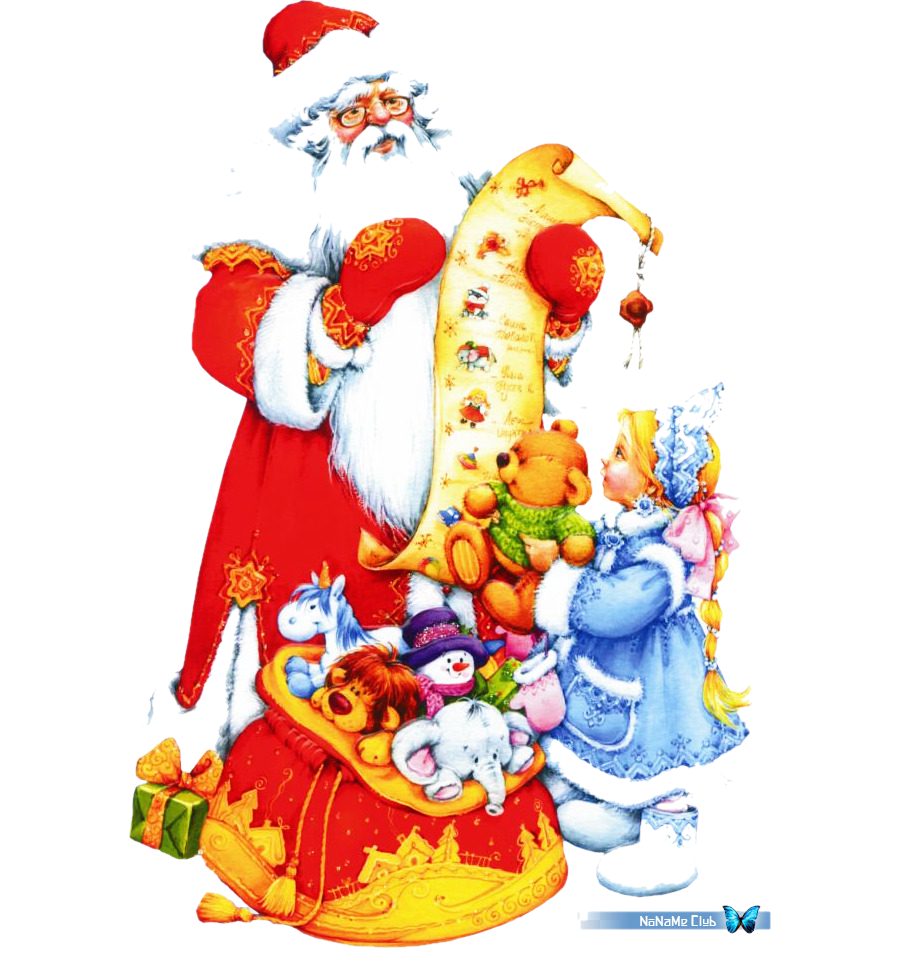 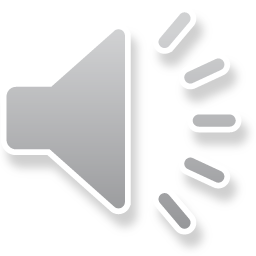 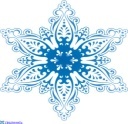 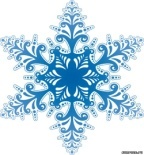 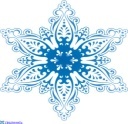 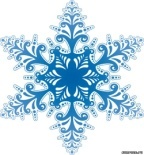 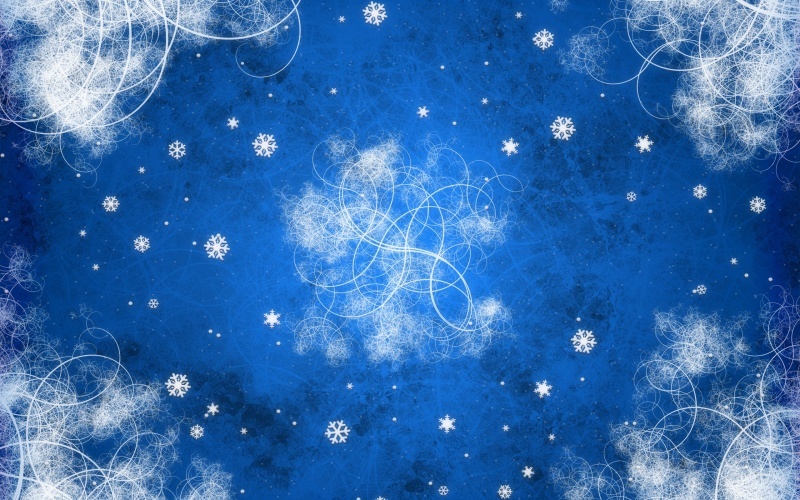 Музицирование «Новогодний оркестр»
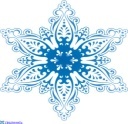 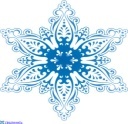 Ритмично играть на детских музыкальных инструментах под музыку
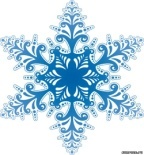 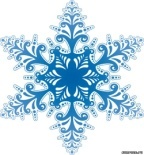 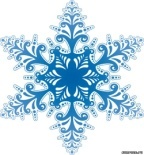 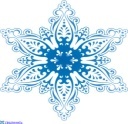 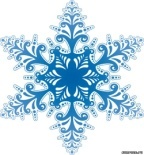 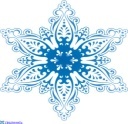 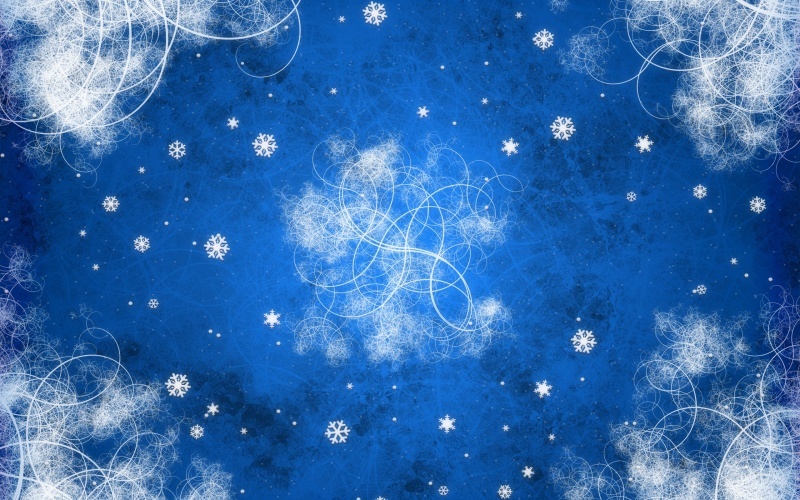 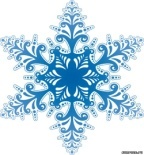 Пляска-игра  
«Кошачий рок-н-ролл»»
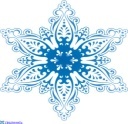 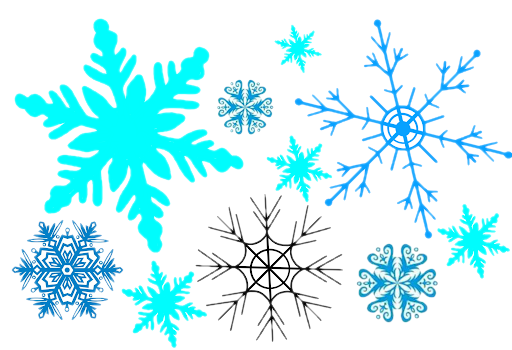 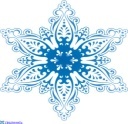 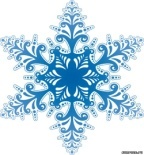 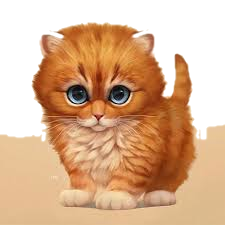 Согласовывать движения с музыкой, придумать и показать новые движения..
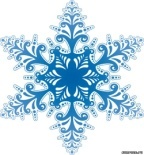 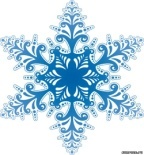 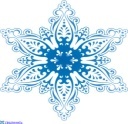 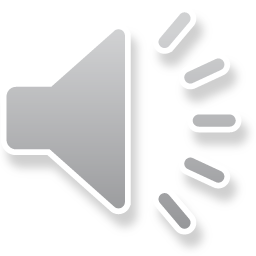 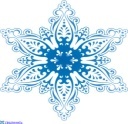 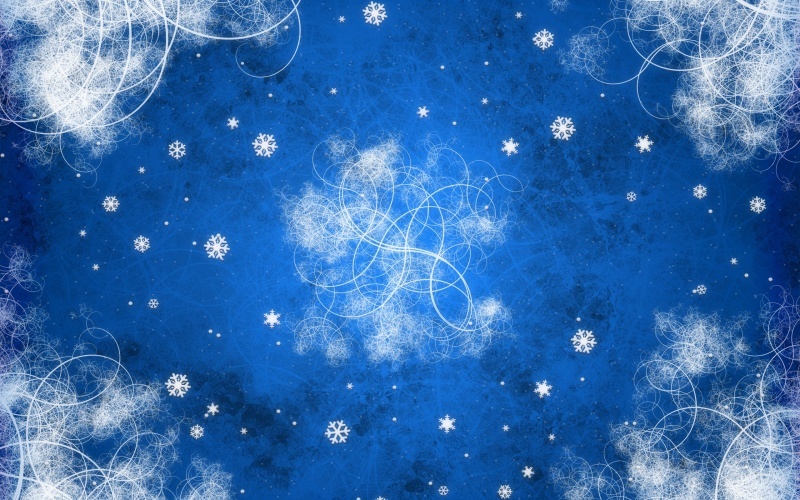 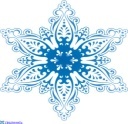 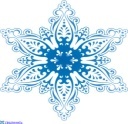 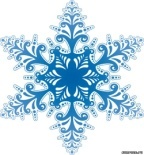 Источники иллюстраций:
http://imagepost.ru/images/m/ot/mota_ru_0122704-crop.jpg

http://imagepost.ru/images/3/60/360e036da438_1.jpg

http://imagepost.ru/images/0/05/0052146b6ee4t_1.jpg

http://imagepost.ru/images/0/83/083265154352ad4eade0e2932fd

9_1.jpeg
Шаблон: Романова Виктория Викторовна ,МОУ лицей №6 ,г.Шахты, учитель начальных классов, Сайт: http://pedsovet.su/
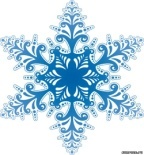 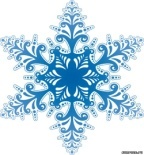 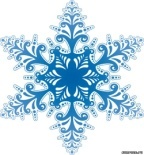 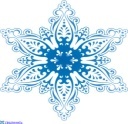 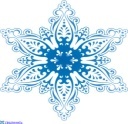